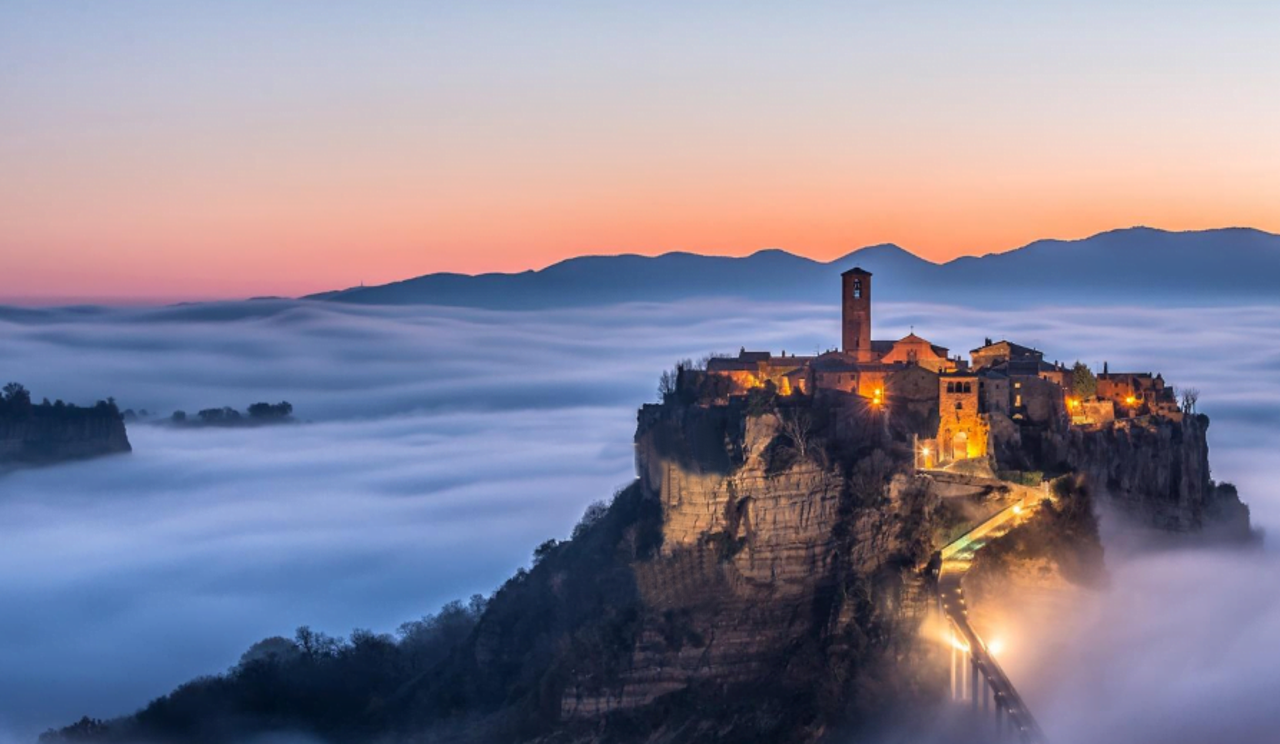 城市之上  宽境人生
EMERALD PARK IN THE CLOUD
崂山主城·宽境山居
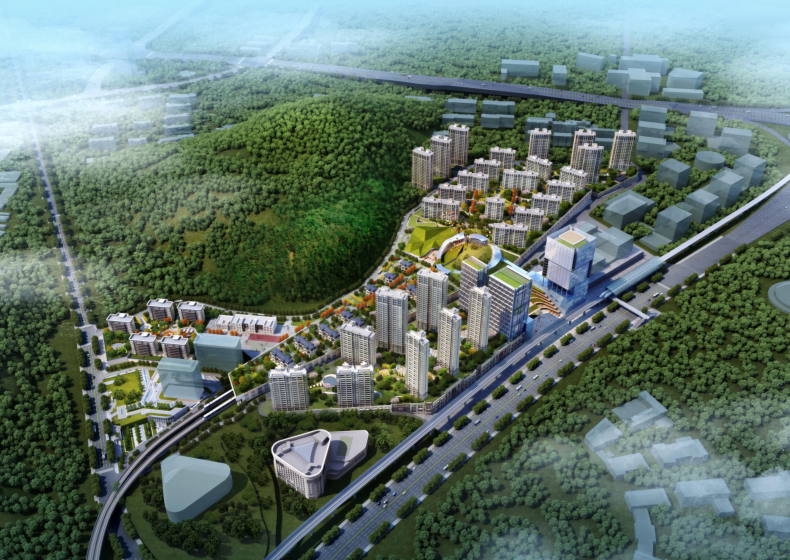 海尔地产·翡翠云城
献给城市山海之上的名流显贵
青岛地产旗舰  潜心雕琢精品
作为本土地产标杆，海尔地产始终坚守品牌社会责任感，倾力筑就城市理想。以前瞻者眼光布局全国，匠心打造人居精品。2018年择址崂山贵脉，揽纳城市顶级资源，重新定义岛城人居封面。
第一章
执掌一城繁华
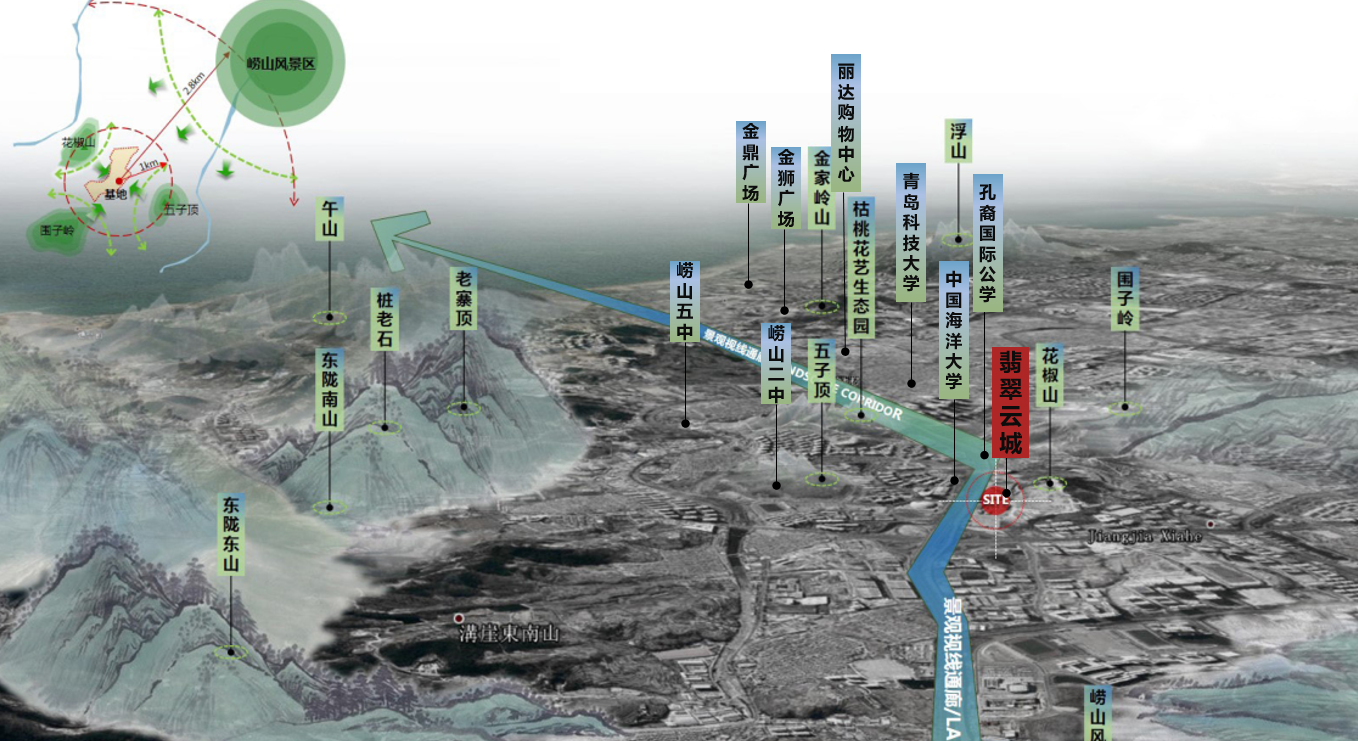 雄踞崂山主城  执掌一城精粹
崂山主城之上， 依青山，倾听山的心跳，面崂山海大，浸透书香.不舍城市繁华，不弃山川风华，动静对望，进退皆精彩！
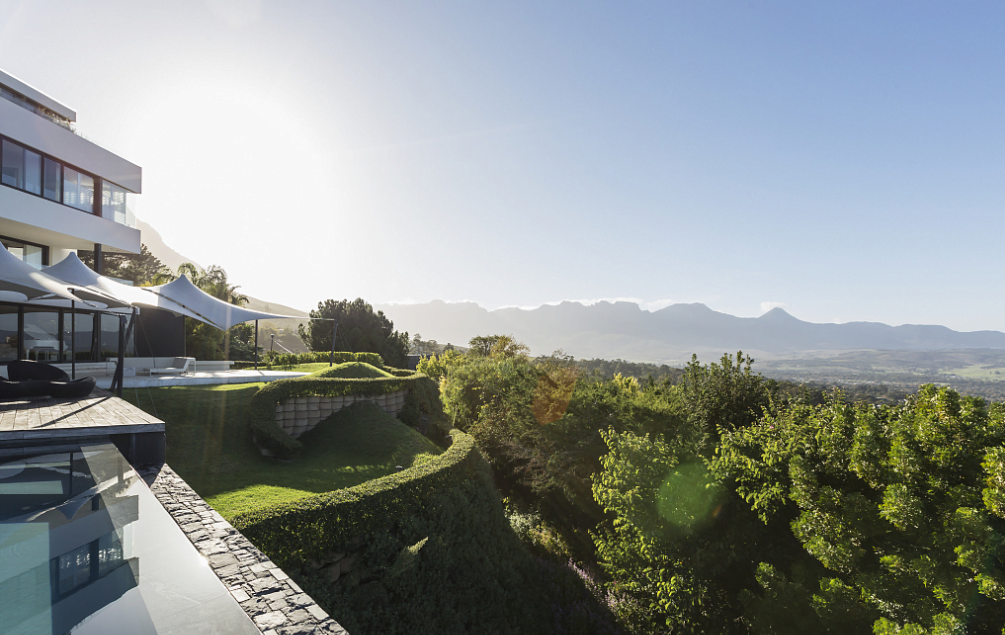 三山一园环抱，坐享天然氧吧
三山一园环抱 ，背依花椒山，东侧五子顶、南侧围子岭、北侧世博园，整个区域内森林植被广泛覆盖，形成天然大氧吧。
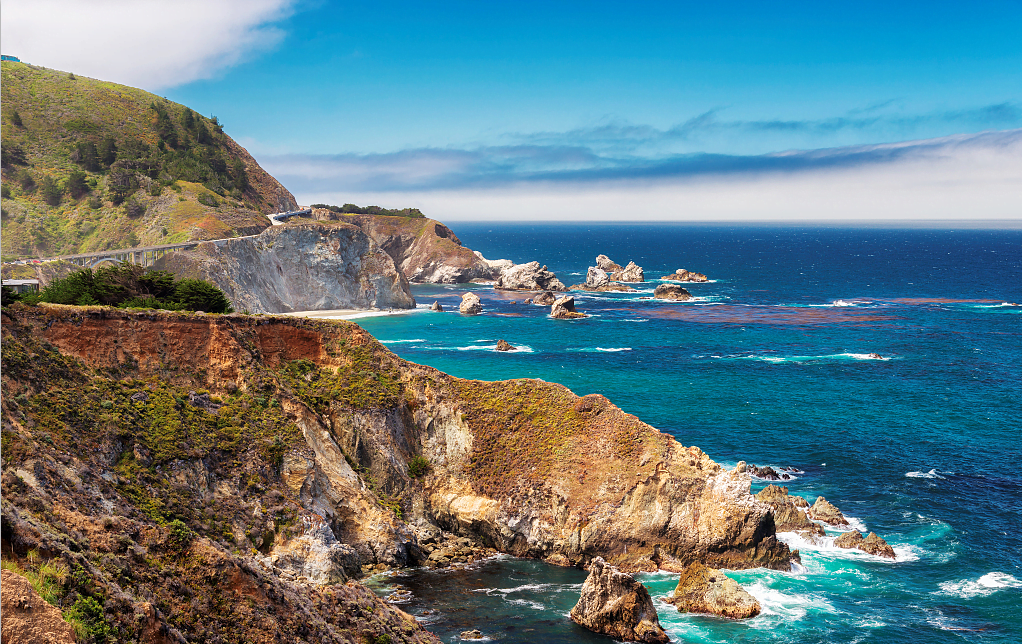 近海而不临海，醉美山海之间
近海而不临海，醉美山海之间，距离大海约7公里，以远望之姿，登高瞰海，远离海边的潮湿之气，随享海风的清爽，是难得生态宜居领地。
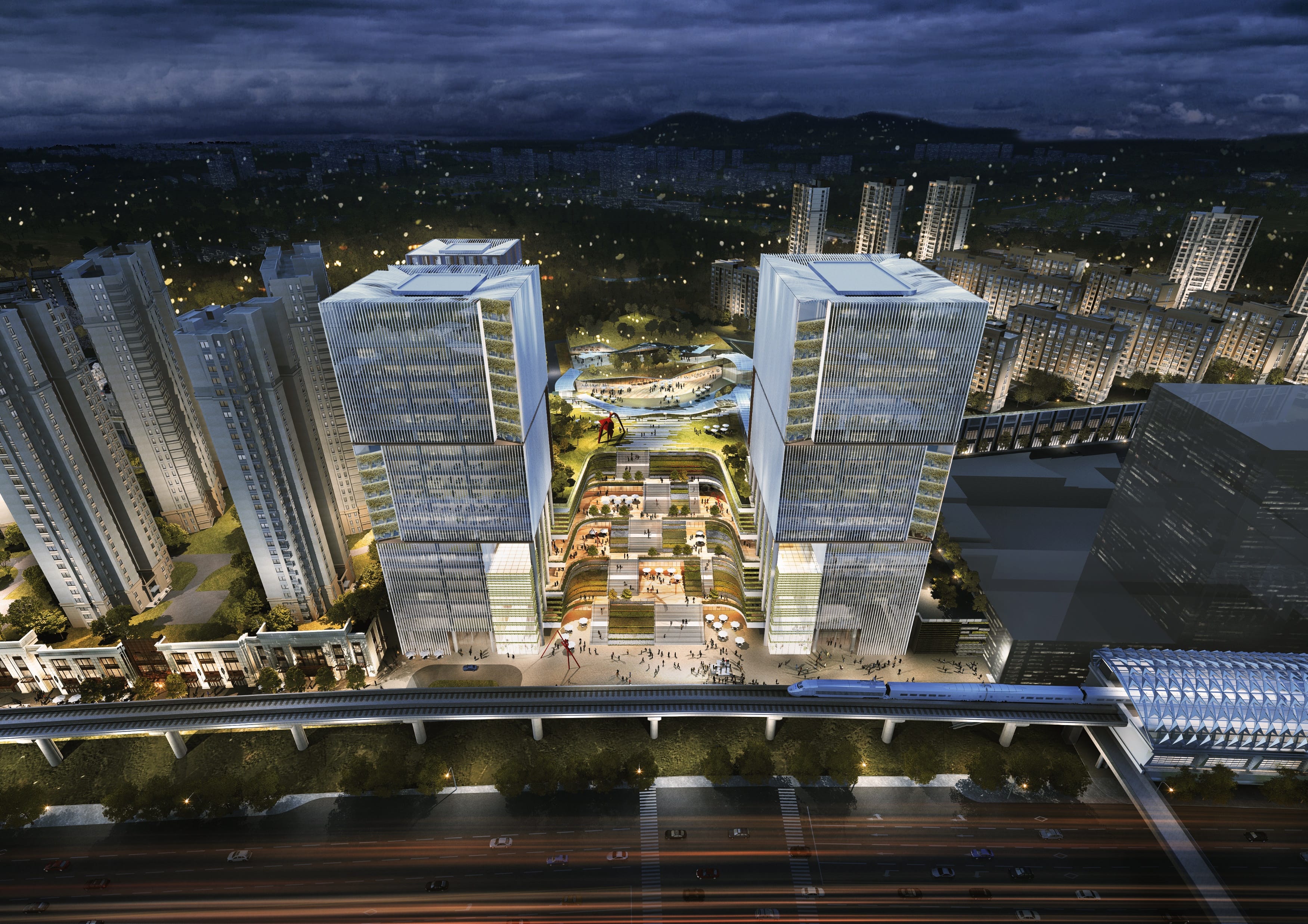 城芯枢纽  多维交通大动脉
M11号线地铁口旁，出行快捷。崂山主轴松岭路旁，周边路网四通八达；海洋大学公交总站，数十条公交线路，直通市内各区；从地铁M11到M2/M4，贯通大青岛。
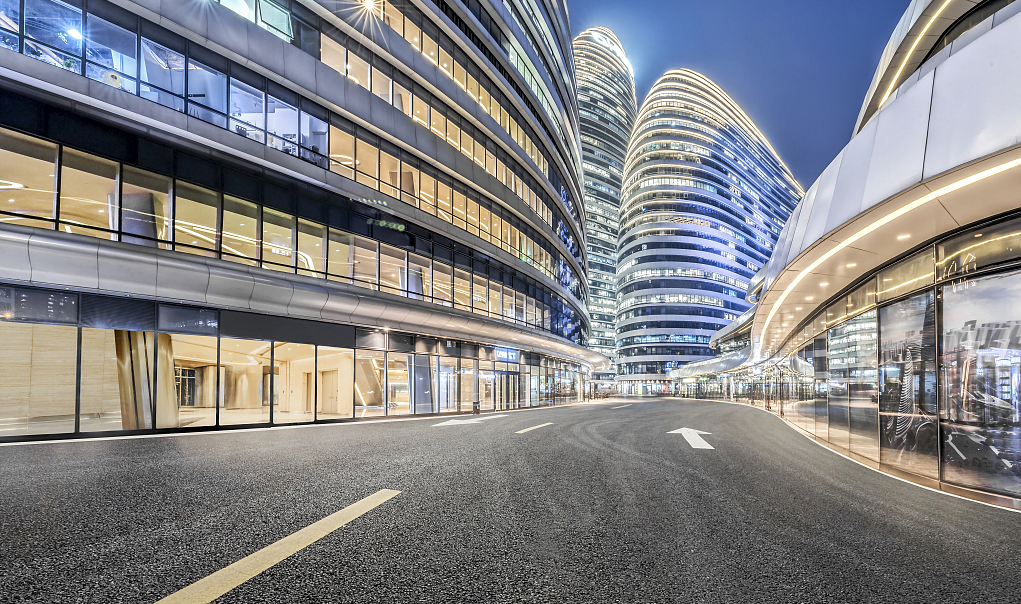 200余万方配套  臻享5公里生活圈
项目规划2万㎡商业街，2000㎡社区体育中心，4000㎡社区超市，生活游刃有余。
周边崂山丽达、金狮广场、金鼎广场、宜家等200余万㎡商圈配套遍布，形成5公里生活圈。
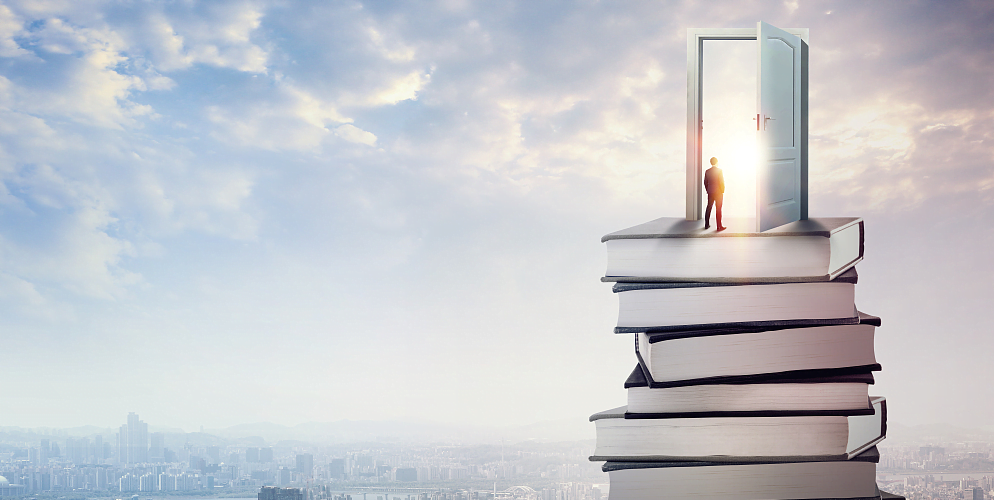 城市文脉之上  赢领未来
新加坡童心幼儿园、崂山新世纪学校、崂山二中、崂山五中、青岛第一国际学校、孔裔（牛津）国际公学、青岛银河学校、青岛六十四中、中国海洋大学等全龄教育资源环伺，让下一代在书香中成长。
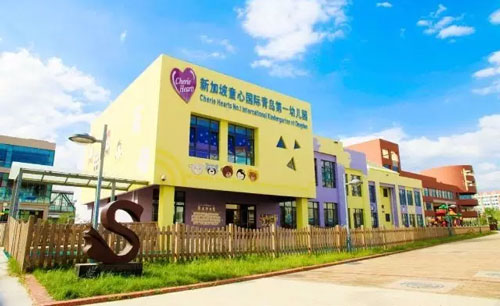 【新加坡童心国际幼儿园】
城市文脉之上  赢领未来
新加坡童心幼儿园、崂山新世纪学校、崂山二中、崂山五中、青岛第一国际学校、孔裔（牛津）国际公学、青岛银河学校、青岛六十四中、中国海洋大学等全龄教育资源环伺，让下一代在书香中成长。
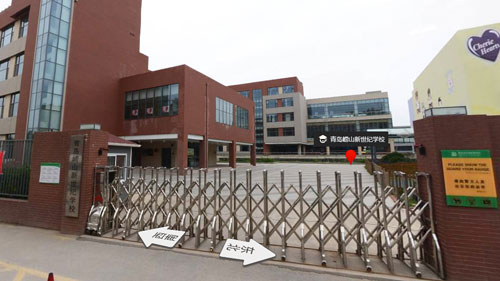 【青岛崂山新世纪】
城市文脉之上  赢领未来
新加坡童心幼儿园、崂山新世纪学校、崂山二中、崂山五中、青岛第一国际学校、孔裔（牛津）国际公学、青岛银河学校、青岛六十四中、中国海洋大学等全龄教育资源环伺，让下一代在书香中成长。
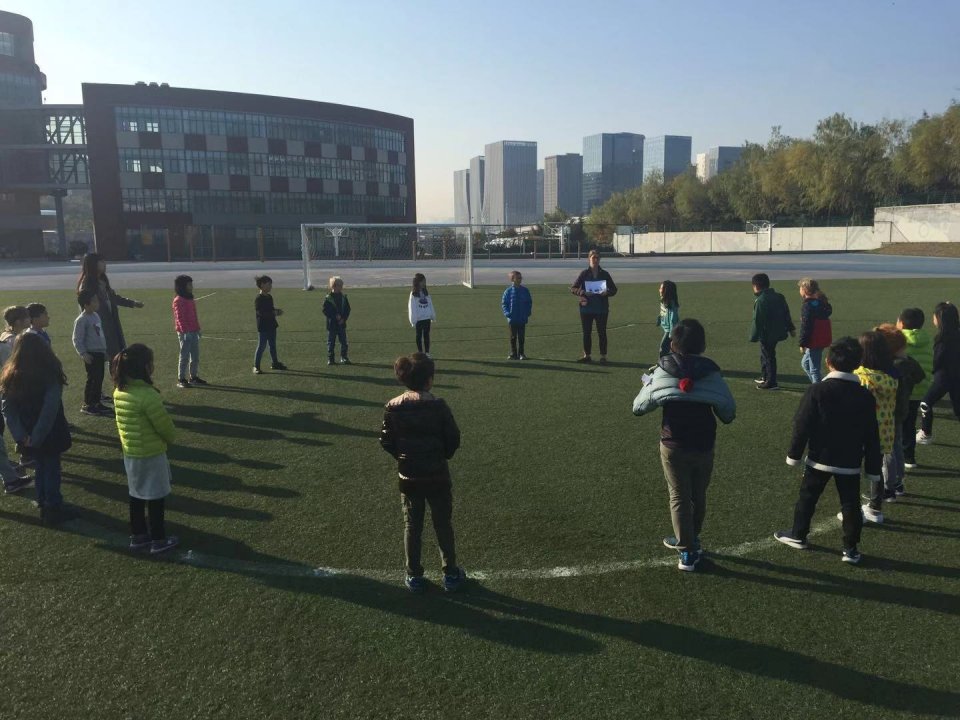 【青岛第一国际学校】
城市文脉之上  赢领未来
新加坡童心幼儿园、崂山新世纪学校、崂山二中、崂山五中、青岛第一国际学校、孔裔（牛津）国际公学、青岛银河学校、青岛六十四中、中国海洋大学等全龄教育资源环伺，让下一代在书香中成长。
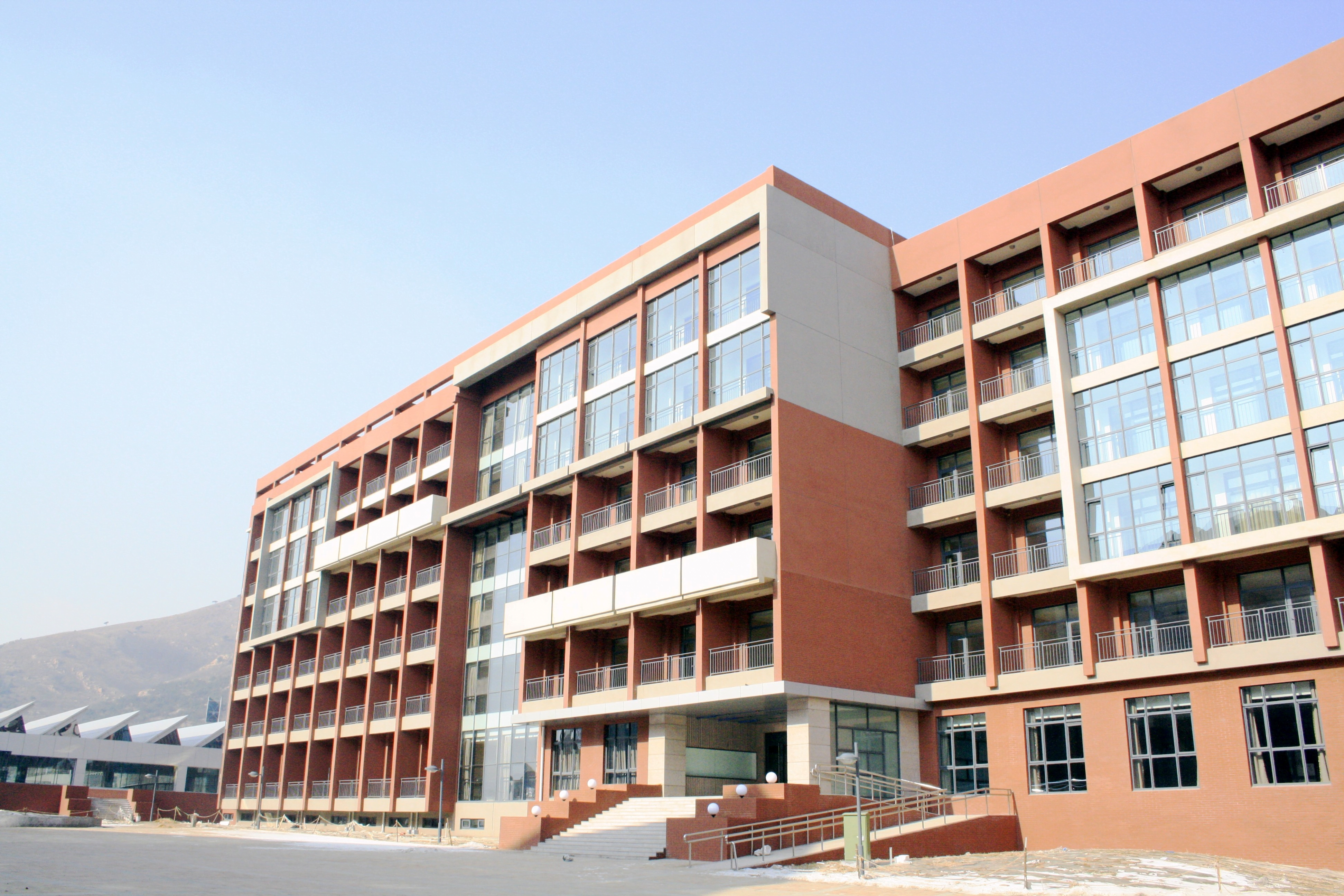 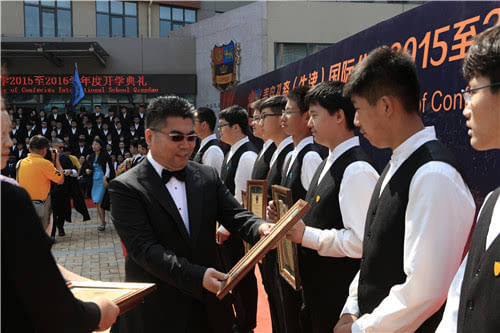 【孔裔（牛津）国际公学】
城市文脉之上  赢领未来
新加坡童心幼儿园、崂山新世纪学校、崂山二中、崂山五中、青岛第一国际学校、孔裔（牛津）国际公学、青岛银河学校、青岛六十四中、中国海洋大学等全龄教育资源环伺，让下一代在书香中成长。
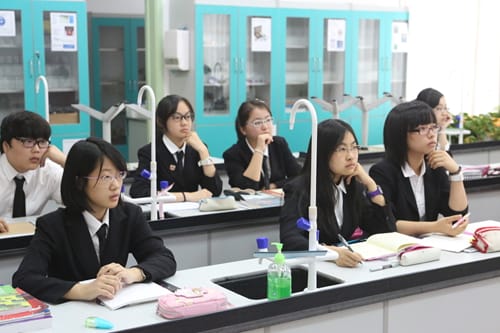 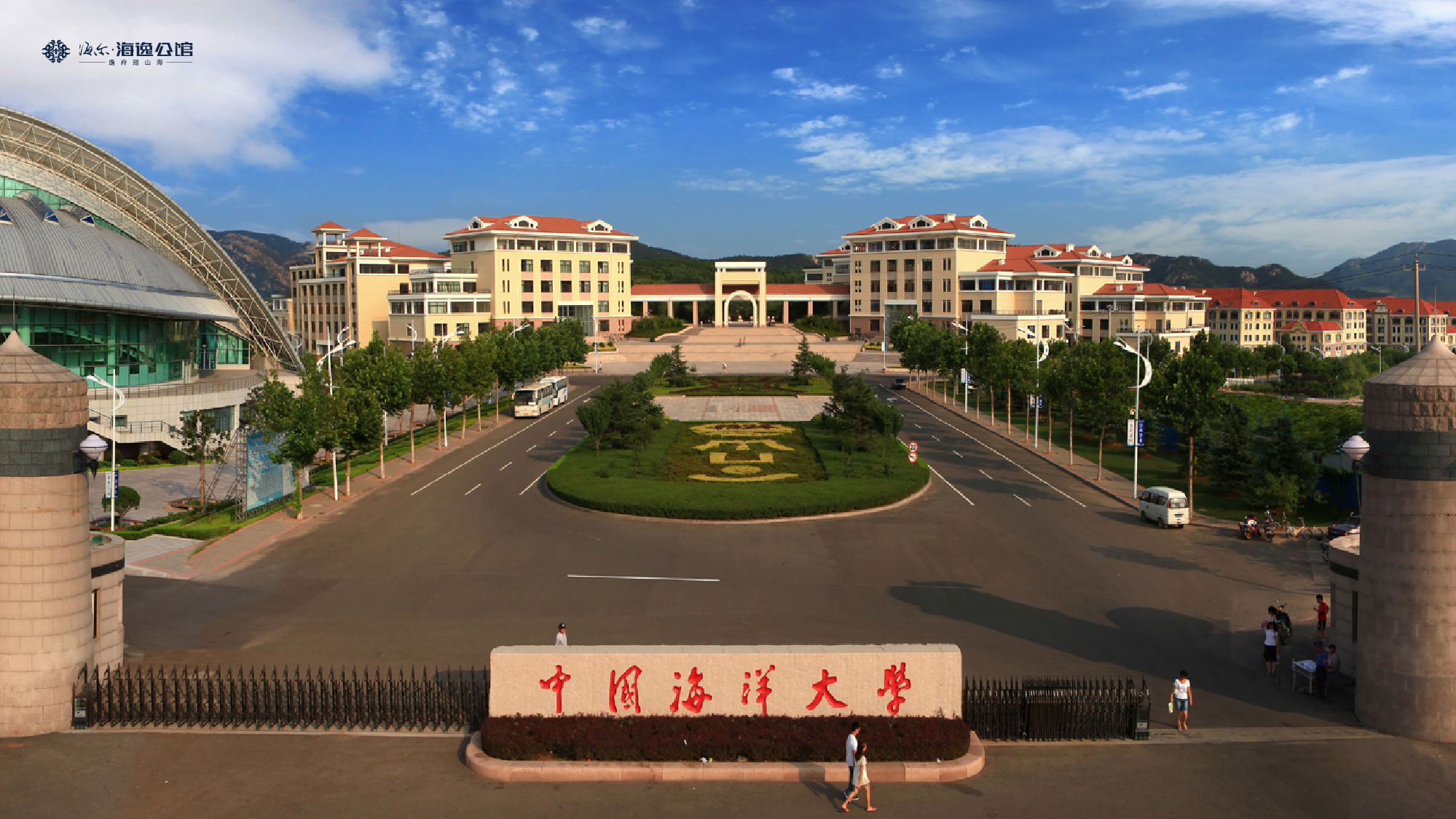 【中国海洋大学】
城市文脉之上  赢领未来
新加坡童心幼儿园、崂山新世纪学校、崂山二中、崂山五中、青岛第一国际学校、孔裔（牛津）国际公学、青岛银河学校、青岛六十四中、中国海洋大学等全龄教育资源环伺，让下一代在书香中成长。
第二章
以翡翠传承
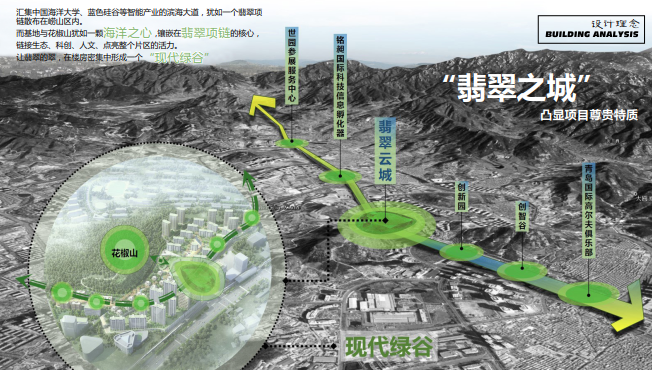 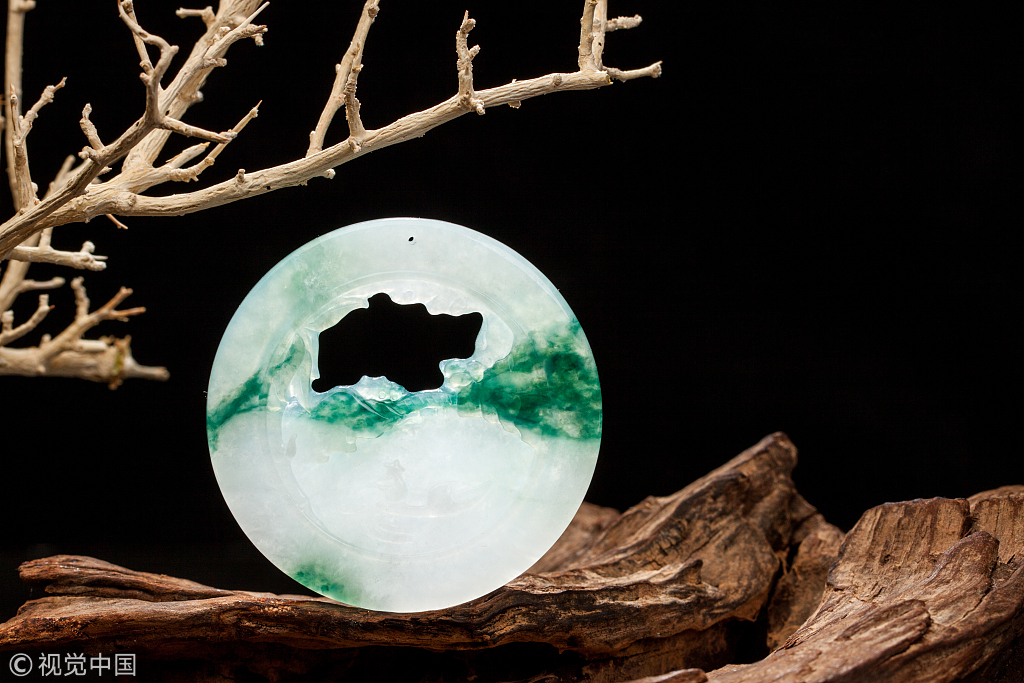 海尔地产把对中国顶级人居的思考融入建筑形制，精工淬炼传世山居，以翡翠链式排布，
33栋高级住宅、3栋智慧办公、16栋商墅，兼济现代与简欧风格，简洁大气，匹配城市隐贵气度。
高端翡翠系作品  首发崂山
海尔地产把对中国顶级人居的思考融入建筑形制，精工淬炼传世山居，以翡翠链式排布，
33栋高级住宅、2栋智慧办公楼、1栋公寓，16栋商墅，兼济现代与简欧风格，简洁大气，匹配城市隐贵气度。
高端翡翠系作品  首发崂山
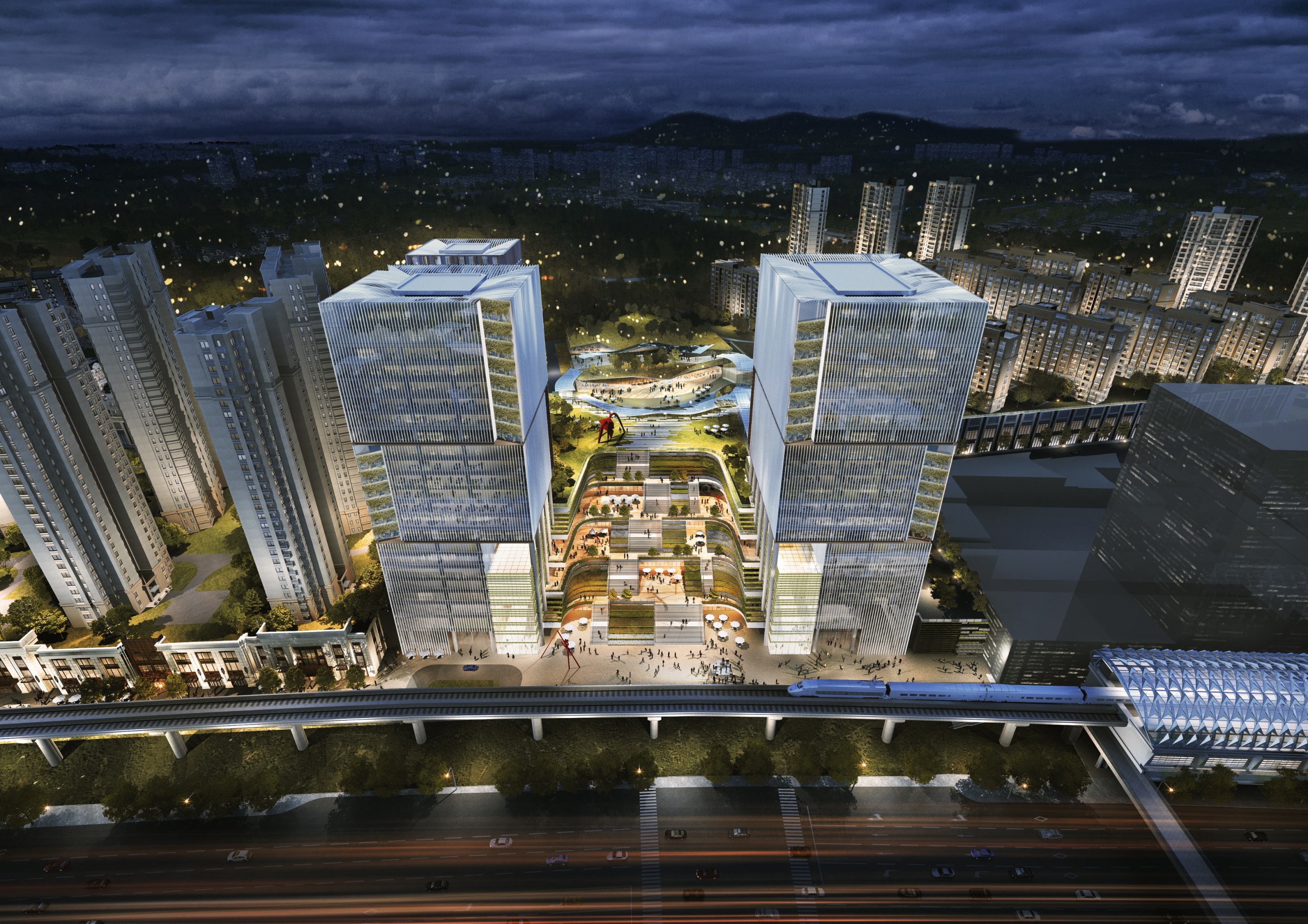 46万方TOD智慧新城
塑造崂山创智谷首个TOD+海尔产城创融合的典范 ,打造崂山西麓集智服引领、智研创业、智慧生活、智慧百年宅的第一个智慧云社区 创建青岛市第一个融合生态（山体）、人文（海大）的TOD+海尔云城项目
第三章
翡凡生活画卷
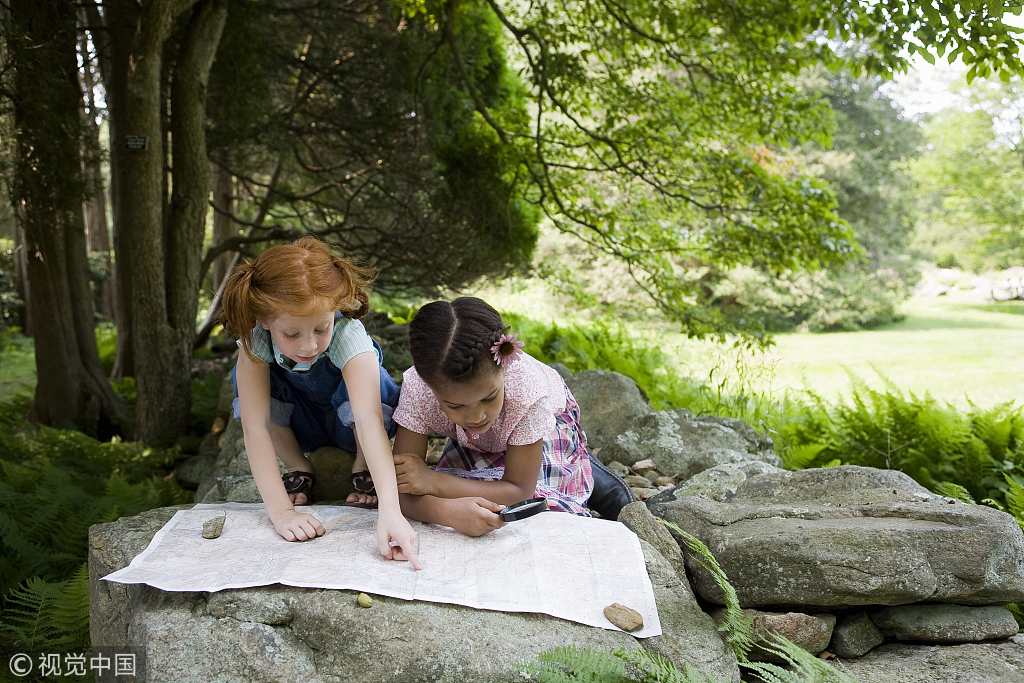 山
林
之
趣
漫步山林间，与山间温柔的小兽邂逅，
听群鸟啁啾的和鸣；兴致来了，
来一场山间探险
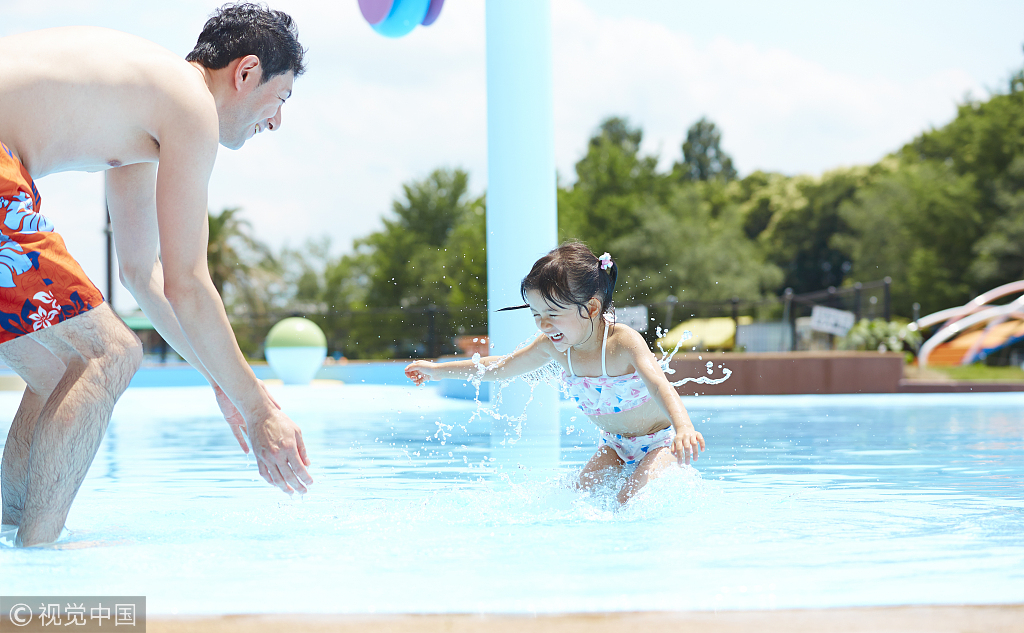 戏水之畅
在艳阳高照的盛夏，牵着孩子的小手散步，和海风撞个满怀。社区泳池里享扎猛子的快乐
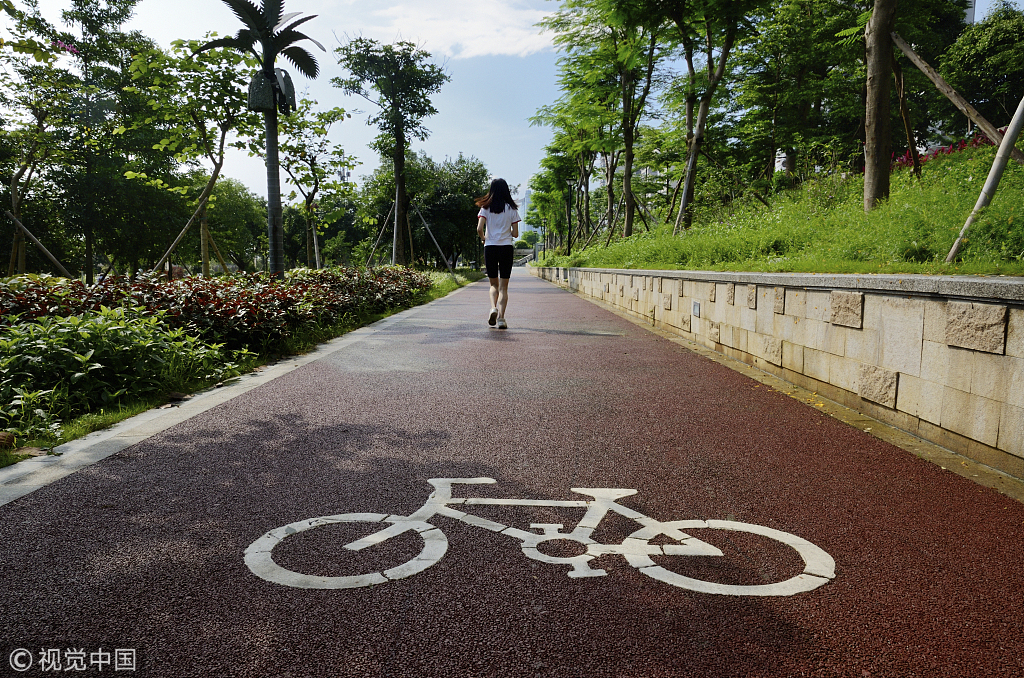 运动之氧
登山、游泳、散步、打太极拳…….
在运动中
与另一个自己不期而遇
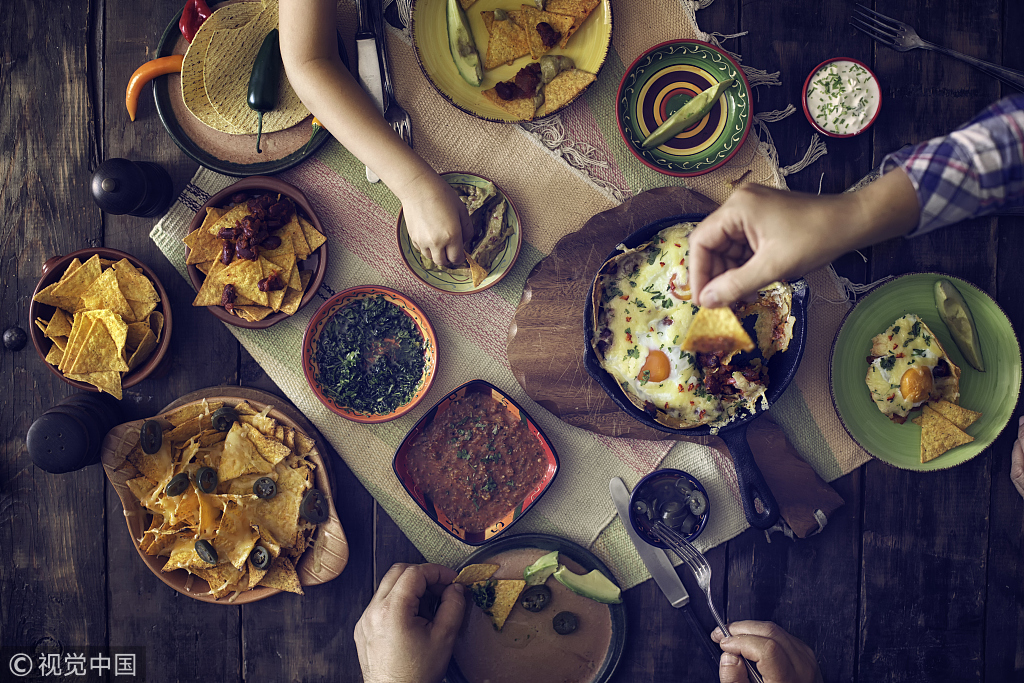 美食之味
在云城街区私享餐厅，品尝来自异域的风味，让味蕾绽放在美好的瞬间
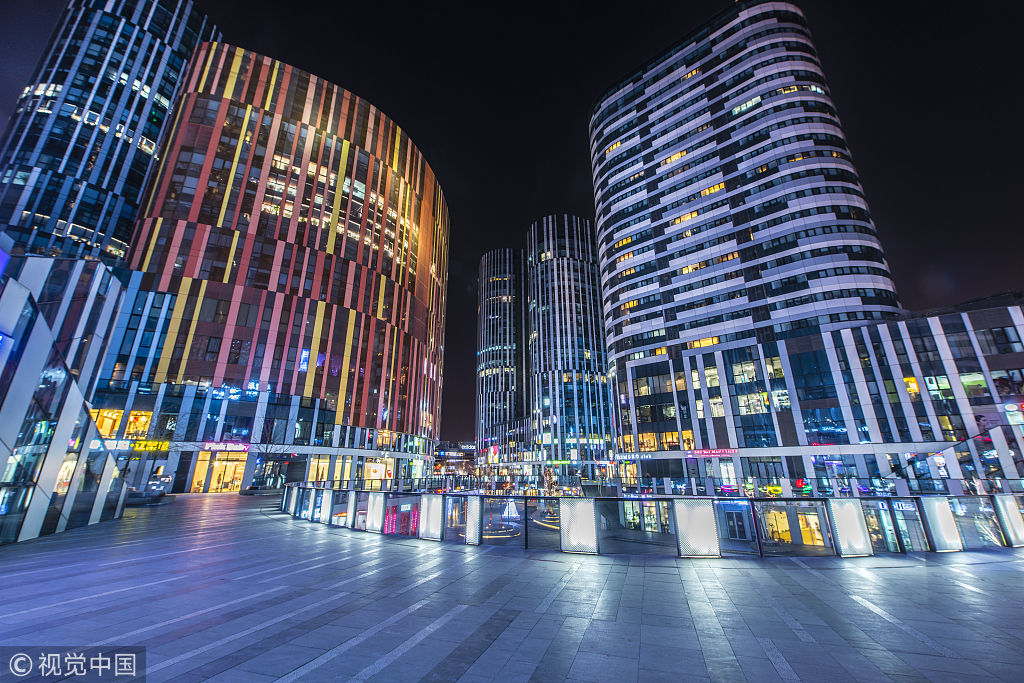 时尚之都
在云城街区，
发现最新款的时装，
在回家的路上，
邂逅那双心仪已久的
高跟鞋…….
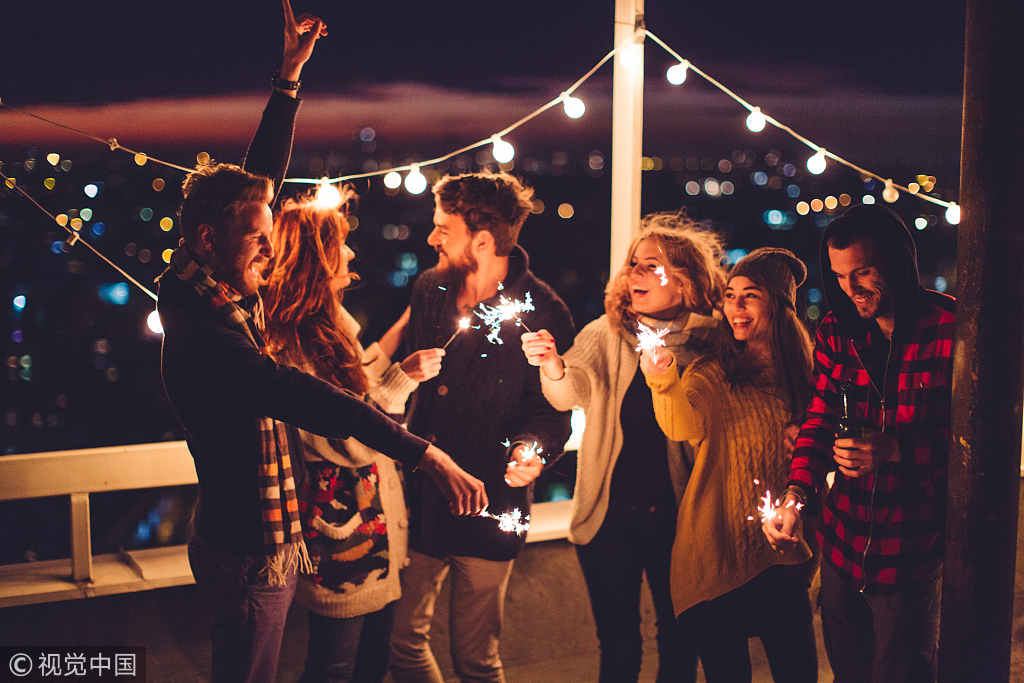 圈层之志
谈笑有鸿儒，往来无白丁，云城里的一次点头，露台上的一个碰杯，都是心与心的彼此映照。
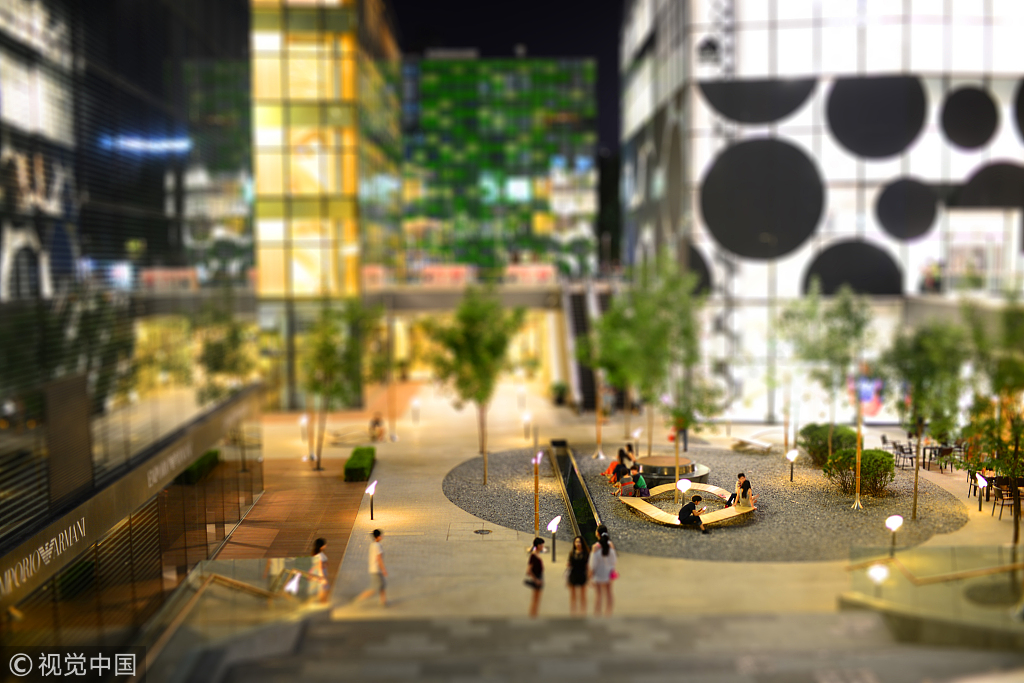 天伦之乐
社区承载着全家人的“生活理想” 一个围合起家庭的欢乐场，全家人的意趣，都在这里找到落点。
第五章
宽居户型品鉴
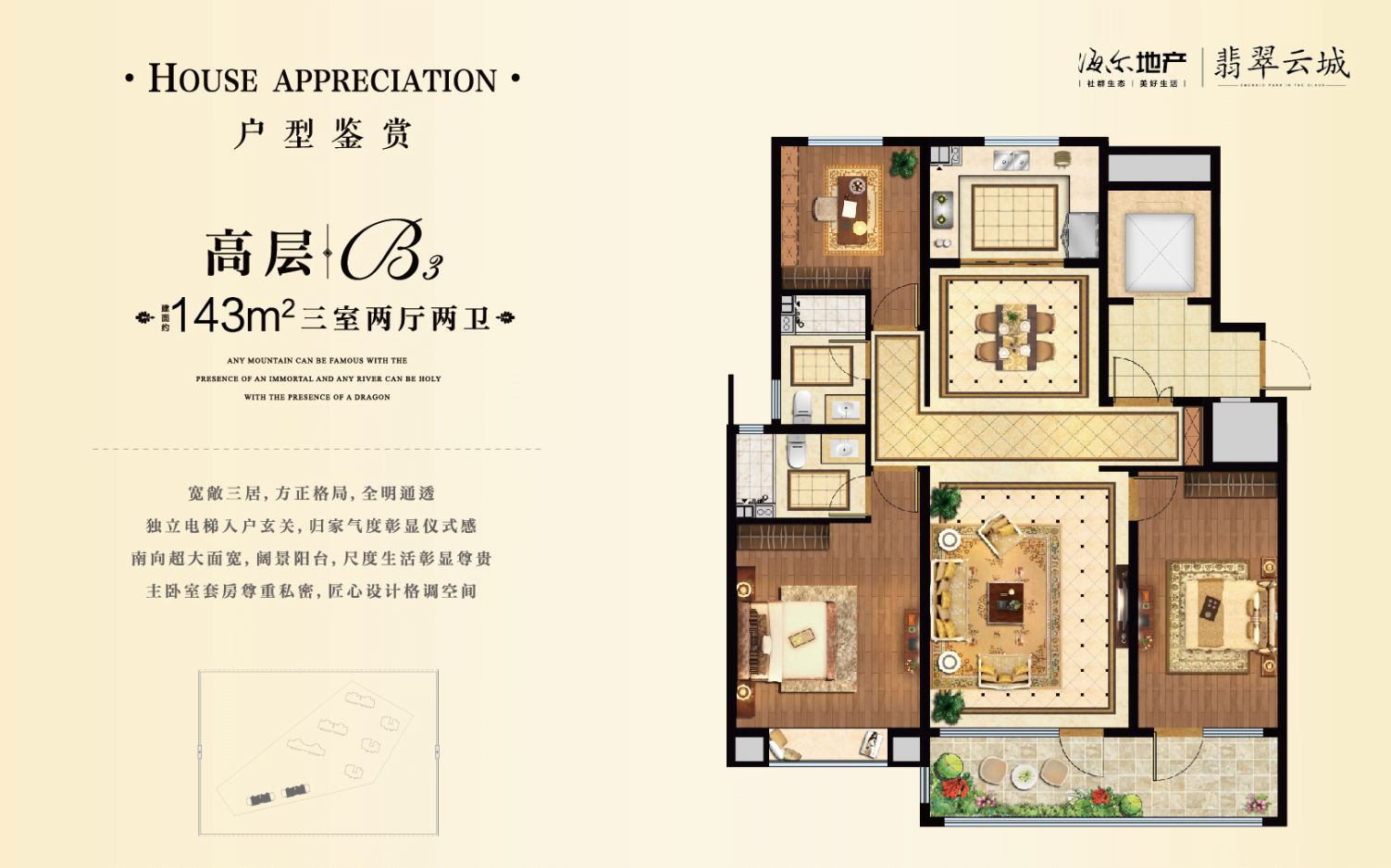 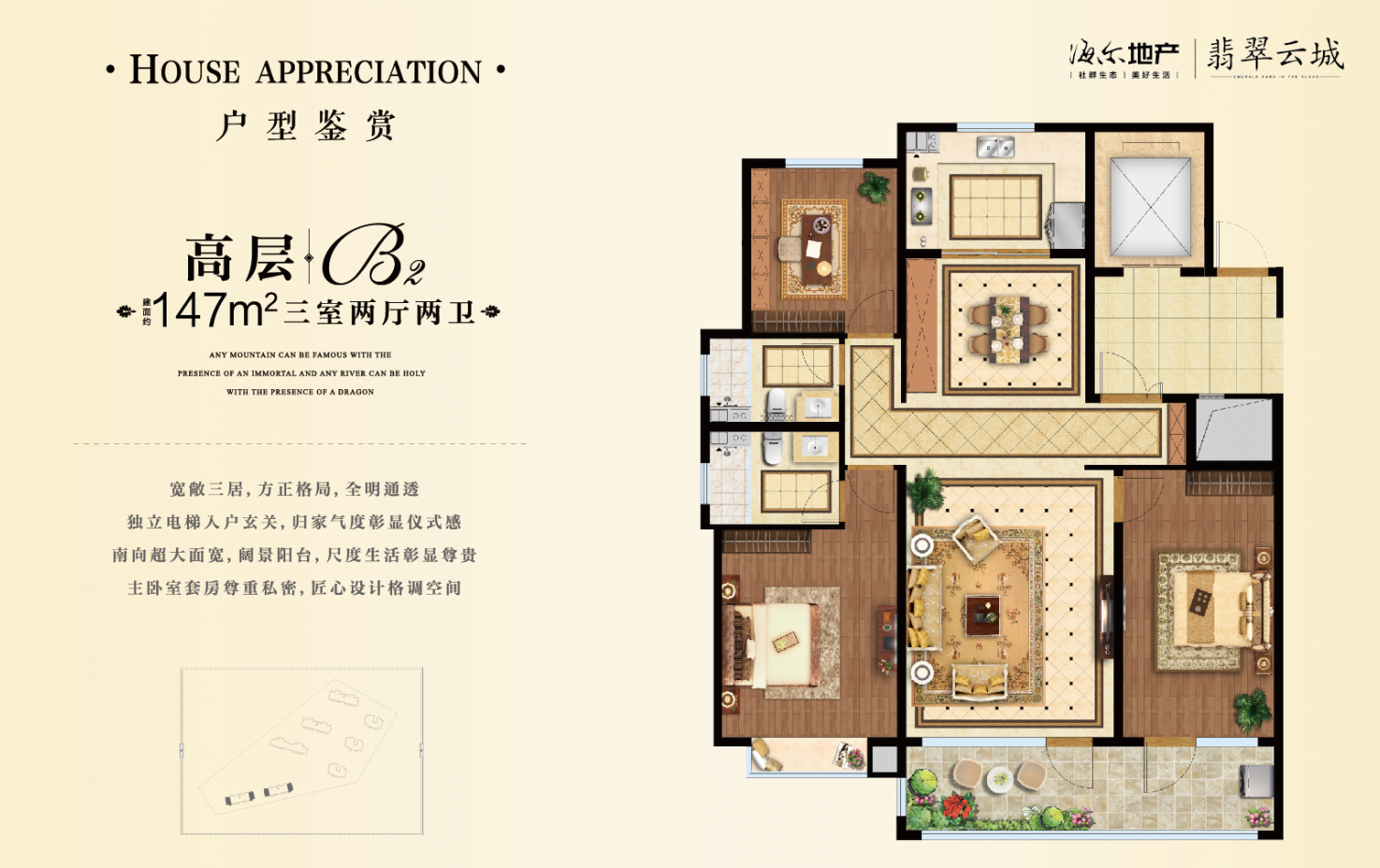 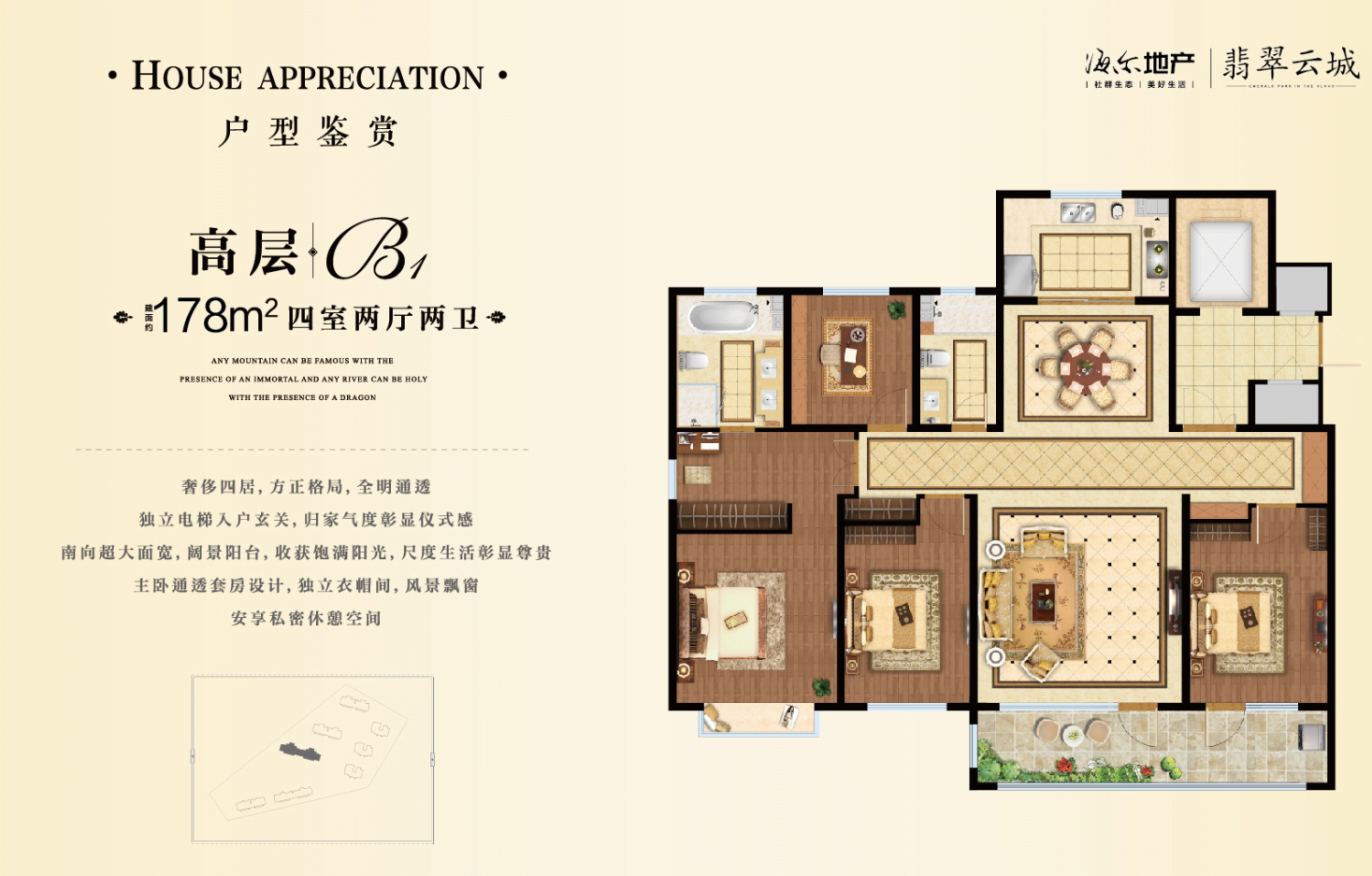 翡凡人生  自此开端
海尔地产·翡翠云城
恭迎睿鉴